Monday March 30, 2015Mr. Goblirsch – U.S. History
OBJECTIVE – Students Will Be Able To – SWBAT:
Identify the U.S. policy of containment and analyze Cold War documents.


AGENDA:
WARM-UP: Containment Vocab
CONCEPT: U.S. Containment
DOCUMENTS: Who Started the Cold War?


Containment Vocab WARM-UP: (Follow the directions below)
	***5 Minutes***
Define the terms below.
Truman Doctrine			2)   Marshall Plan
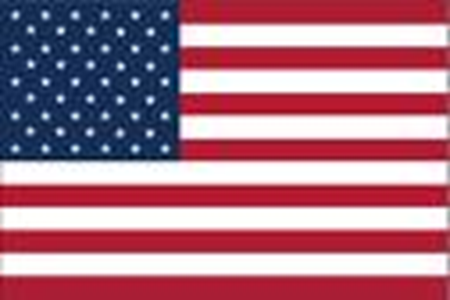 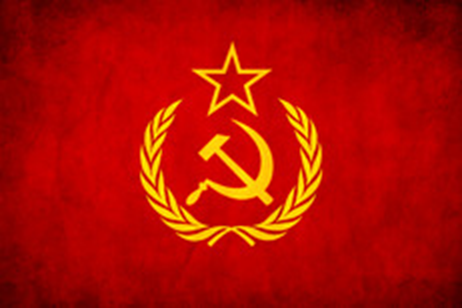 COLD WAR CONFLICTS
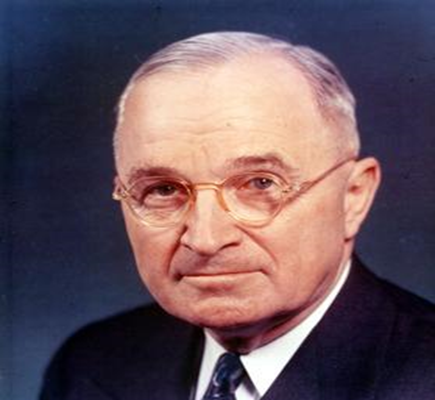 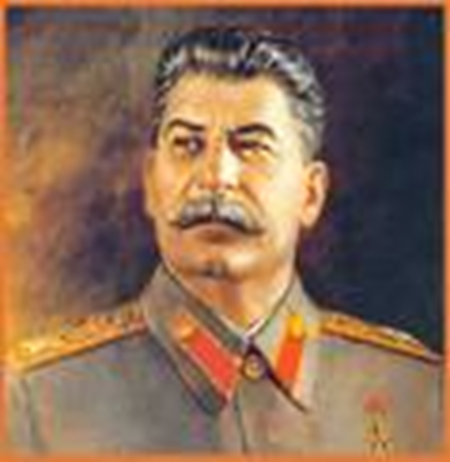 U.S.
Containment
PRIOR KNOWLEDGE:CONTAINMENT POLICY
Faced with the Soviet threat, Truman decided it was time to “stop babying the Soviets”
In February 1946, George Kennan, an American diplomat in Moscow, proposed a policy of containment
Containment meant the U.S. would prevent any further extension of communist rule
PRIOR KNOWLEDGE:The Iron Curtain
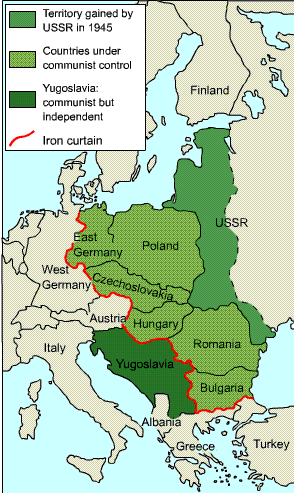 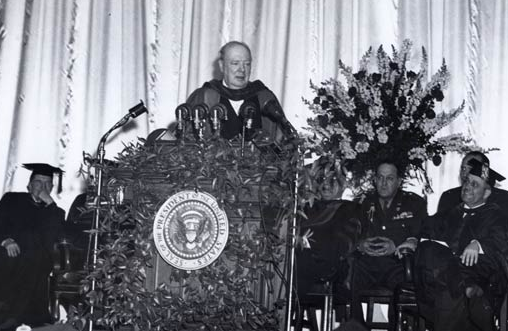 Winston Churchill gave the Iron Curtain speech in 1946
Map of the Iron Curtain
THE TRUMAN DOCTRINE
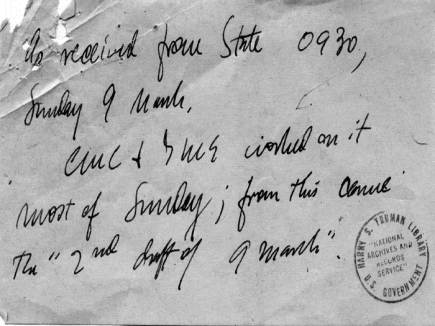 The American policy of “containment” soon expanded into a policy known as the “Truman Doctrine”
This doctrine, first used in Greece and Turkey in the late 1940s, vowed to provide aid (money & military supplies) to support “free peoples who are resisting outside pressures”
By 1950, the U.S. had given $400 million in aid to Greece and Turkey
The Truman Doctrine, 1947
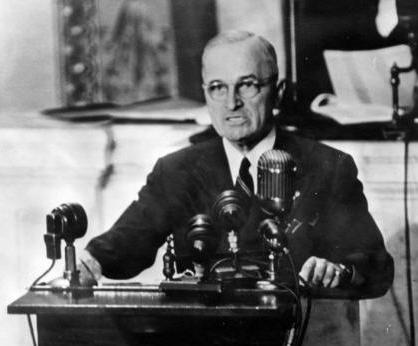 President Truman outlined the Truman Doctrine to a joint session of Congress in March of 1947
Structured Academic Discussion
The Truman Doctrine prevented the spread of communism by …
THE MARSHALL PLAN
Post-war Europe was devastated economically
In June 1947, Secretary of State George Marshall proposed a U.S. aid package to European nations
Western Europe accepted the help, while Eastern Europe (Stalin) rejected the aid 
 Over the next four years 16 European countries received $13 billion in U.S. aid 
By 1952 Western Europe’s economy was flourishing
The Marshall Plan helped Western Europe recover economically
The Marshall Plan, 1947
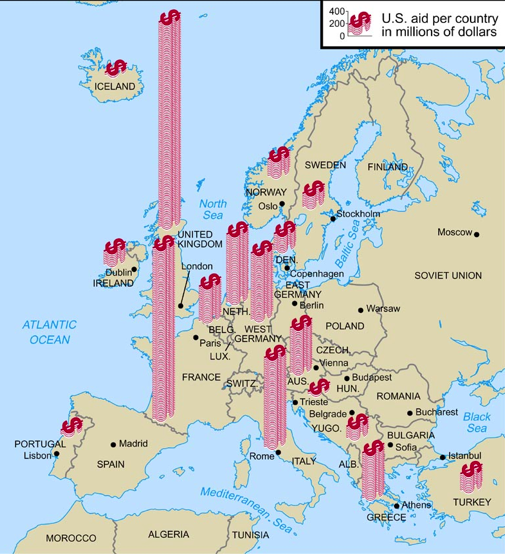 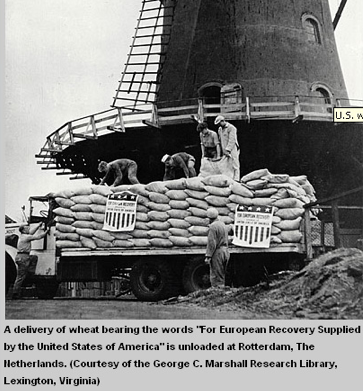 Photo shows a delivery of wheat from the U.S. being unloaded in Rotterdam, Netherlands
A map showing how the plan’s $20B was distributed by country
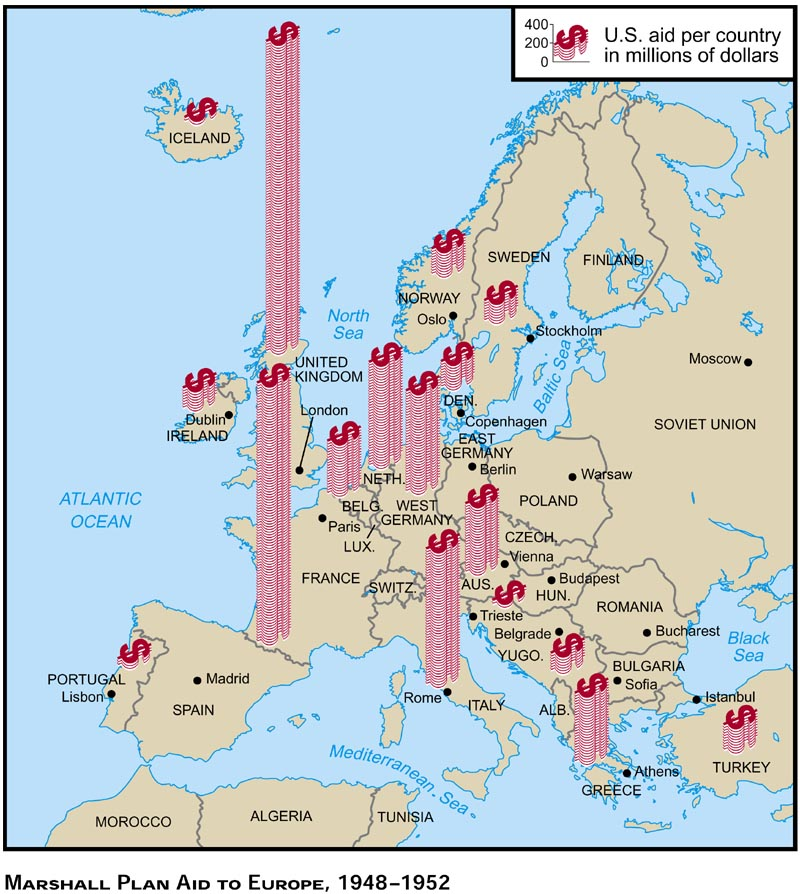 Marshall Plan aid sent to European countries
Structured Academic Discussion
The Marshall Plan prevented the spread of communism by …
NATO Treaty, 1949. Warsaw Pact, 1955.
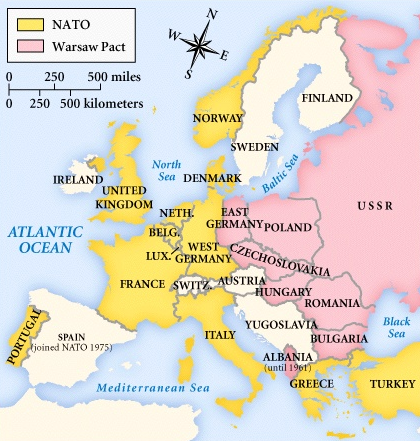 Central Historical Question
Who started the Cold War?